ЗИМНИЙ ЛЕС
Белоснежная сказка лесная,Не устану тебя воспевать!Небо синь без начала и края,Чудеса подарили опять.
.
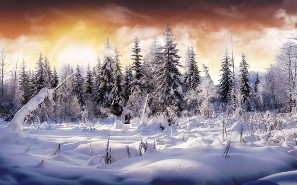 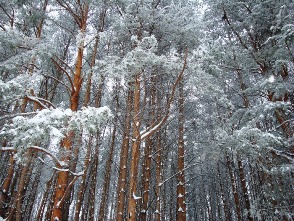 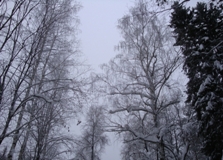 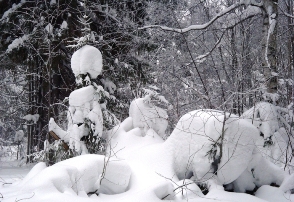 КАК ПРЕКРАСЕН ЗИМНИЙ ЛЕС – ПОСМОТРИ!
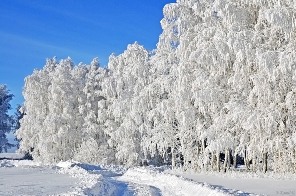 Снег лежит белоснежным ковром,С виду мягкий, холодный на ощупь.Как подушка, сугроб под кустом,А на веточках инея россыпь.
Лапы елей от снега провисли,Пожелаю им доброго сна.Снег на солнце сверкает, искрится,Глаза слепит его белизна.
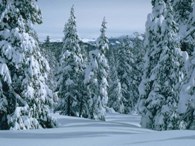 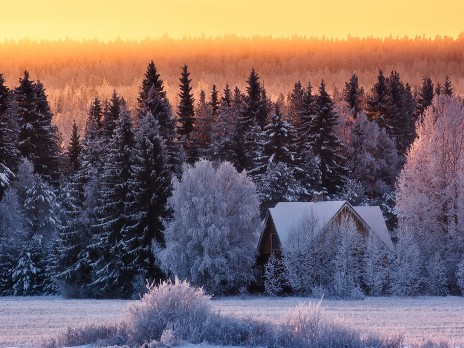 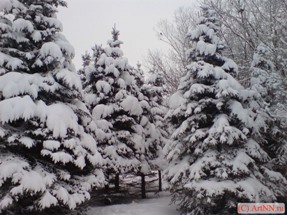 Блестят на солнышке сугробы снежные.Морозный воздух тишиной звенит.Осины нарядились в шали нежные,И елка королевою стоит.
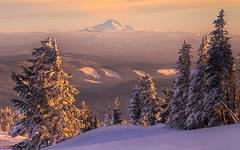 Кто красивей в шубке зимней,Кто пригожей на картине.На кого ложится взорМатушки - Зимы узор.
Брожу по лесу и любуюсь я красоюБерез и сосен, принакрытых серебром.Мороз украсил ветви дивной бахромою,Укутал землю бело-бархатным ковром.
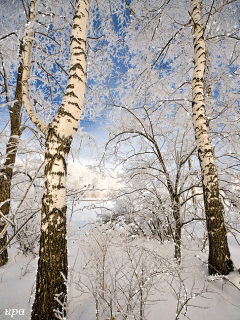 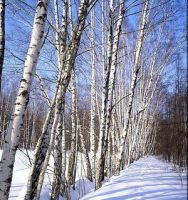 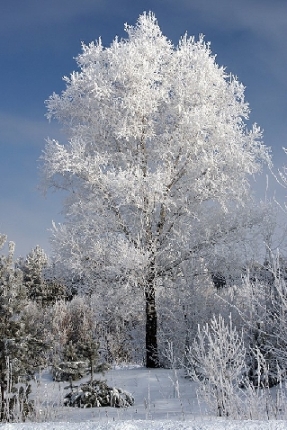 Белая береза Под моим окном Принакрылась снегом, Точно серебром. На пушистых ветках Снежною каймой Распустились кисти Белой бахромой. И стоит береза В сонной тишине, И горят снежинки В золотом огне. А заря, лениво Обходя кругом, Обсыпает ветки Новым серебром
ЖИВОНЫЕ В ЗИМНЕМ ЛЕСУ
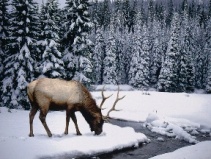 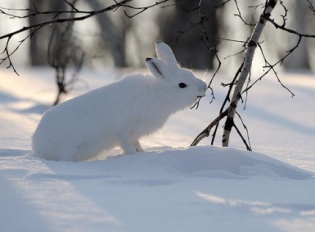 Все укуталПухлый снег,Словно теплыйБелый мех.Глухари с куста свалились — Залегли под снегом.Зайцы взапуски пустились,Согреваясь бегом.Пестрый дятел до жучка Додолбиться хочет.Белка скачет на сучках — Гриб сушеный точит.На снегу лиса танцует — Под снежком мышонка чует.От лисы невдалекеЛось гуляет в лозняке.Две сороки на сосне — Ух ты, сколько крику!Мишка чмокает во сне — Видит землянику.
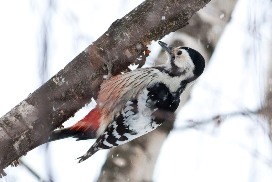 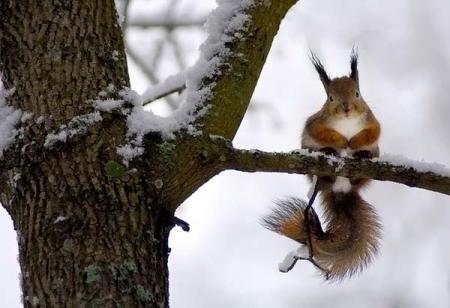 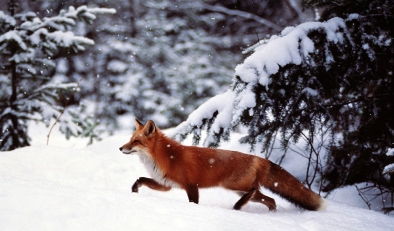 ТИХО В ЗИМНЕМ ЛЕСУ…
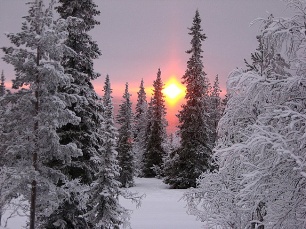 Тихо в зимнем лесуСнег блестит, серебриться.Я смотрю на красу,Мне бы ей насладиться.Я под елью стою,Лапой белой и снежной.Лес, тебя я люблю!Я с тобой буду нежной.Спит в берлоге медведьИ медведица тоже. Он не будет реветь,Для него сон дороже.Дятел долбит дуплоТишину нарушая,Как в лесу хорошо!Здесь природа живая.Тихо в зимнем лесу,Наслаждаюсь зимою.Вот я вижу лисуПробежала стрелою.Белый заяц шмыгнулУ меня под ногами.Пробегая, шепнул:"Спрячусь я за кустами."Как прекрасен ты лес!Белоснежные ели,Много зимних чудес,Поют песни метели!
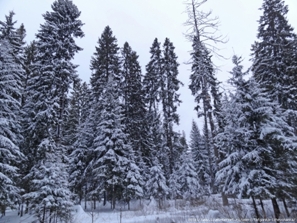